Pujian Kepada Allah S.W.T.
الْحَمْدُ لِلَّهِ
Segala puji-pujian hanya bagi Allah S.W.T.
Syahadah
أَشْهَدُ أَنْ لاَ إِلَهَ إِلا ّاللهُ وَحْدَهُ لاَ شَرِيْكَ لَهُ. وَأَشْهَدُ أَنَّ مُحَمَّدًا عَبْدُهُ وَرَسُوْلُهُ
Dan aku bersaksi  bahawa sesungguhnya tiada tuhan melainkan Allah, Yang Maha Esa, tiada sekutu bagi-Nya, dan juga aku bersaksi bahawa junjungan kami Nabi Muhammad SAW hamba-Nya dan rasul-Nya
Selawat Ke Atas Nabi Muhammad S.A.W
اَللَّهُمَّ صَلِّ وَسَلِّمْ عَلَى سَيِّدِنَا مُحَمَّدٍ
وَعَلَى آلِهِ وَأَصْحَابِهِ وَمَنْ تَبِعَهُمْ بِإِحْسَانٍ إِلَى يَوْمِ الدّيْن
Ya Allah, cucurilah rahmat dan kesejahteraan ke atas junjungan kami Nabi Muhammad SAW, dan ke atas keluarganya, para sahabatnya dan siapa yang mengikuti mereka dengan baik hingga ke hari Kiamat
Pesanan Takwa
اُوْصِيْكُمْ وَاَيَّايَ بِتَقْوَى اللهِ وَطَاعَتِهِ لَعَلَّكُمْ تُفْلِحُوْنَ
Marilah sama-sama kita bertakwa kepada Allah SWT dengan mengabdikan diri kepadaNya, melaksanakan segala perintahNya dan meninggalkan segala laranganNya. Mudah-mudahan kita meraih kebahagiaan di dunia dan akhirat
Tajuk Khutbah Hari Ini :
22 Oktober 2021
Bersamaan
15  Rabiul Awal 1443
“Mata Yang Terpelihara”
Sabda Nabi Muhammad SAW:
عَن مُعَاوِيَة بن حيدة رَضِي الله عَنهُ قَالَ قَالَ رَسُول الله صلى الله عَلَيْهِ وَسلم : ثَلَاثَةٌ لا تَرَى أَعْيُنُهُمُ النَّارَ ، عَيْنٌ حَرَسَتْ فِيْ سَبِيْلِ اللهِ ، وَعَيْنٌ بَكَتْ مِنْ خَشْيَةِ اللهِ ، وَعَيْنٌ كَفَّتْ عَنْ مَحَارِمِ اللهِ
Maksudnya :Daripada  Mu’awiyah bin Haidah ra berkata, sabda Rasulullah saw: “Tiga jenis mata yang tidak akan melihat neraka: Mata yang berjaga malam  di jalan Allah, mata yang menangis kerana takutkan Allah dan mata yang menahan dari perkara yang diharamkan  Allah”        		                                                                                                                                                				      (Hadis riwayat At-Tabarani dan Abu Ya’la)
Pengajaran daripada
 hadis ini :
Mengandungi sanjungan kepada sifat mujahadah dalam diri seorang muslim untuk melaksanakan komitmen ketaatan dan menanggung kepayahan serta kepenatan di jalan Allah swt dengan tiga amalan berfadhilat besar melalui pancaindera mata penglihatan
Tiga amalan berfadhilat besar melalui pancaindera mata penglihatan :
PERTAMA : Berjaga malam untuk mengawasi tugasan jihad fisabilillah, bertujuan menjaga pengkalan, mengawasi tugasan agama dan dunia serta memelihara nyawa, harta dan kehormatan umat dan negara.
KEDUA : Menangis kerana merasai kemegahan dan keagungan tuhan pencipta serta kegerunan kepada kekuasan Allah swt.
KETIGA : Menundukkan pandangan menahan penglihatan dari perkara-perkara haram.
Ganjarannya :
Terpeliharanya jenis-jenis mata yang disebutkan di atas dari melihat neraka
Apabila anggota mata terselamat, ia bermaksud tuannya juga semestinya terselamat
Tiga jenis mata yang tidak disentuh neraka
Pertama :  Mata yang berjaga malam di jalan Allah
Memelihara dan menjaga keselamatan kaum muslimin di pengkalan dan perkubuan
Tugasan yang seringkali memaksa pihak pelaksananya untuk berjaga malam dan bersengkang mata
Bentuk komitmen mata yang berjaga malam dan bersengkang mata :
1- Mengajar dan memberi faham urusan agama dan segala ilmu yang bermanfaat, sama ada berbentuk fardu ain atau fardu kifayah.
2- Melaksanakan tugasan dan penjawatan yang diamanahkan kepada setiap orang Islam di lapangan masing-masing seperti pemerintah bersama rakyat jelata, lelaki bersama kaum keluarga, kejiranan dalam persekitarannya, persahabatan bersama kelompoknya dan lain-lain ikatan kemanusiaan dan kemasyarakatan yang memerlukan setiap muslim bertanggungjawab dengan amanah jagaannya.
Bentuk komitmen mata yang berjaga malam dan bersengkang mata :
3- Berjihad di medan perang dan bertugas di kubu-kubu dan sempadan-sempadan daerah negara Islam, demi menjaga kedaulatan, kehormatan maruah, nyawa dan harta dari diceroboh musuh dan diganggu-gugat oleh pihak yang mendatangkan ancaman dan gangguan keselamatan.
4- Berkhidmat untuk maslahat umum kaum muslimin dan kerajaan Islam dalam pelbagai lapangan yang berbentuk fardhu kifayah seperti sektor kesihatan, pendidikan, ekonomi, sosial dan lain-lain yang menjadi keperluan dalam urusan kehidupan dan pentadbiran kaum muslimin.
Sabda Nabi Muhammad SAW:
كلُّ مَيِّتٍ يُختَمُ عَلَى عَمَلِهِ إلَّا المُـرَابِطَ في سَبِيْلِ اللهِ ،
 فإنَّهُ يُنْمَى لَهُ عَمَلُهُ إلَى يَوْمِ القِيَامَةِ وَيَأْمَنُ مِنْ فِتْنَةِ القَبْرِ
Bermaksud: Setiap si mati akan ditutup amalannya kecuali ahli ribat (yang menahan diri bertugas) di jalan Allah. Maka dikembangkan amalnya sehingga hari kiamat dan diberi keamanan      kepadanya dari fitnah kubur
	
				(Hadis riwayat Abu Daud dan al Tirmizi)
Tiga jenis mata yang tidak disentuh neraka
Kedua : Mata yang menangis lantaran takutkan Allah
Ketakutan ini yang lahir dari mengenali Allah dengan kesempurnaan dan kemegahannya, juga limpahan nikmat tuhan ke atas dirinya, di samping sedar dengan kekurangan sifat syukur di dalam diri sendiri. Ini semua membawa kepada ketakutan dan kegerunan di dalam hati sanubari untuk sentiasa ingat kepada kebesaran sang pencipta, lalu mengalirlah air mata tangisan perhambaan
Aisyah R.A berkata :
Pernah aku bertanya Nabi saw “Wahai Rasulullah, Allah berfirman (bermaksud) : “Dan orang-orang yang memberi apa yang mereka berikan sedang hati mereka gementar kerana mereka yakin akan kembali kepada Tuhan mereka ”

Adakah mereka berzina, minum arak dan mencuri ? Sabda Nabi saw: “Tidak wahai Binti As-Siddiq. Sebaliknya mereka berpuasa, bersembahyang, bersedekah, namun ketakutan dan kebimbangan jika dia tidak diterima (dimakbulkan) dengan amalannya tadi.
(Hadith riwayat al-Tirmizi)
Al-Hasan al-Basri menafsirkan 
ayat ini dengan berkata :
“Mereka beramal dengan ketaatan dan bersungguh di dalamnya, namun takut amalannya ditolak. Seseorang mukmin menghimpunkan antara amal terbaik dan ketakutan. Sementara munafik pula menghimpunkan amalan buruk dan rasa aman (tidak akan di azab).
Tiga jenis mata yang tidak disentuh neraka
Ketiga : Mata yang menahan dari memandang perkara haram.
Situasi mata yang menahan dari memandang yang haram
Pertama: Menahan pandangan dari melihat perkara yang tidak dihalalkan kecuali dengan alasan darurat
Kedua: Menahan pandangan berhasad dengki dengan nikmat yang dikurniakan kepada orang lain.
Ketiga: menjaga mata dari melihat perhiasan dan kecantikan dunia sehingga ianya memperdayakan atau menguasai hati sanubari.
Sabda Nabi Muhammad SAW
yang bermaksud:
Sayyidina Umar R.A pernah melihat ruang bilik Nabi SAW yang sangat sederhana dan bekalan makanan yang sangat zuhud sehingga dia menangis. Nabi SAW bertanya “Apakah yang menyebabkan engkau menangis?” Umar menjawab “Kisra dan Qaisar berada dalam kenikmatan sedang engkau pula sebagai pilihan Allah dalam keadaan begini”. Nabi SAW bersabda “Adakah engkau dalam syak wasangka wahai Ibnu Al-Khattab? Mereka itu adalah kaum yang dipercepatkan nikmat untuk mereka dalam kehidupan dunia.”
(Hadis riwayat al Bukhari dan Muslim)
Keistimewaan menjaga pandangan 
mata menurut syariat Islam
PERTAMA : Kekuatan dan kemanisan iman yang menatijahkan kecergasan untuk sentiasa melakukan ketaatan dan kebajikan
KEDUA : Terpelihara dari kecelaruaan fikiran dan kelemahan jiwa serta keras hati yang membawa kepada kelesuan dan kelembapan serta kedangkalan.
KETIGA : Bertambah taufiq dan bantuan kemudahan tuhan untuk ringan tulang dalam melakukan ketaatan dan kebaikan.
KEEMPAT : Terselamat dari kesedihan dan kepiluan. Sebaliknya diberi ganjaran dengan kegembiraan dan kebahagiaan di dunia dan akhirat.
KELIMA : Terpelihara dari dosa dengan terjaganya batasan halal dan haram yang meningkatkan syakhsiah diri dengan sentiasa menjulang syariat dan meninggikan perintah agama
بَارَكَ اللهُ لِي وَلَكُمْ فِي الْقُرْآنِ الْعَظِيْمِ.
 وَنَفَعَنِي وَاِيِّاكُمْ بِمَا فِيْهِ مِنَ الآيَاتِ وَالذِّكْرِ الْحَكِيْمِ.
وَتَقَبَّلَ الله مِنِّي وَمِنْكُمْ تِلاوَتَهُ اِنَّهُ هُوَ السَّمِيْعُ الْعَلِيْمُ.
أقُوْلُ قَوْلِي هَذا وَأَسْتَغْفِرُ اللهَ الْعَظِيْمَ لِيْ وَلَكُمْ
 وَلِسَائِرِ الْمُسْلِمِيْنَ وَالْمُسْلِمَاتِ وَالْمُؤْمِنِيْنَ وَالْمُؤْمِنَاتِ
 فَاسْتَغْفِرُوْهُ إنَّهُ هُوَ الْغَفُوْرُ الرَّحِيْمُ.
Doa Antara Dua Khutbah
آمِينَ ، يَا مُوَفِّقَ الطَّائِعِينَ
وَفِّقنَا لِطَاعَتِكَ أَجمَعِينَ
وَتُب عَلَينَا وَعَلَى المُسلِمِينَ
وَاغفِر ذَنبَ مَن يَقُولُ: «أَستَغفِرُ اللهَ» العَظِيمَ
وَنَستَغفِرُ اللهَ
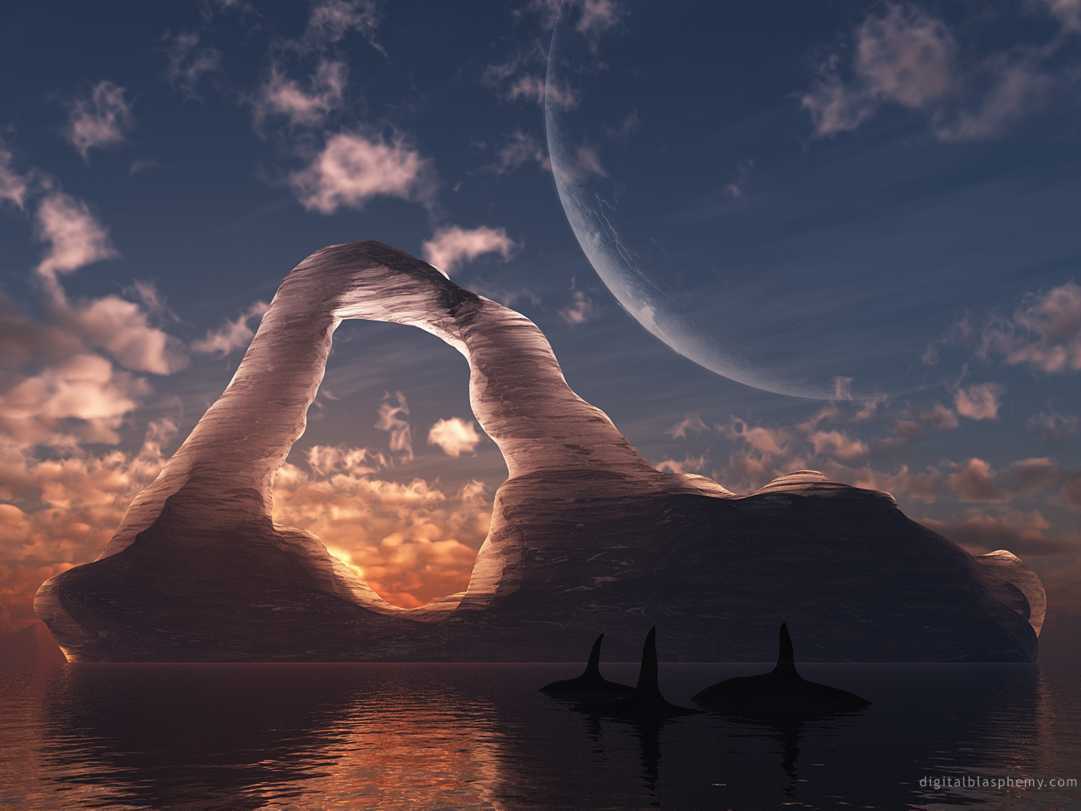 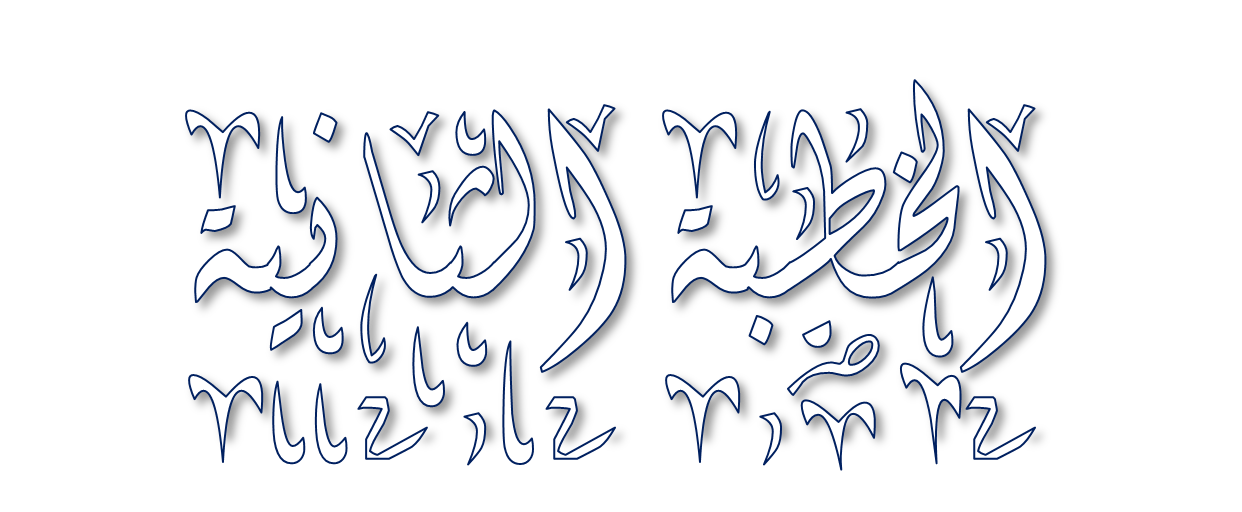 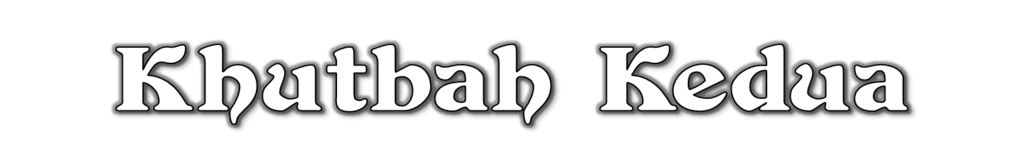 Pujian Kepada Allah S.W.T.
الْحَمْدُ لِلَّهِ
Segala puji-pujian hanya 
bagi Allah S.W.T.
Syahadah
وَأَشْهَدُ أَن لآ إِلَهَ إِلاَّ اللهُ وَحْدَهُ لاَ شَرِيْكَ لَهُ، وَأَشْهَدُ أَنَّ سَيِّدَنَا مُحَمَّدًا عَبْدُهُ وَرَسُوْلُهُ.
Dan aku bersaksi  bahawa sesungguhnya tiada tuhan melainkan Allah, Yang Maha Esa, tiada sekutu bagi-Nya, dan juga aku bersaksi bahawa junjungan kami (Nabi) Muhammad (S.A.W) hamba-Nya dan rasul-Nya.
Selawat Ke Atas 
Nabi Muhammad S.A.W
اللَّهُمَّ صَلِّ وَسَلِّمْ وَبَارِكْ عَلَى سَيِّدِنَا مُحَمَّدٍ، وَعَلَى آلِهِ وَأَصْحَابِهِ أَجْمَعِيْنَ
Ya Allah, cucurilah rahmat, kesejahteraan dan keberkatan ke atas junjungan kami (Nabi) Muhammad (S.A.W) dan ke atas keluarganya dan sekalian para sahabatnya.
Seruan Takwa
اتَّقُوا اللَّهَ فَقَدْ فَازَ الْمُتَّقُوْنَ
Bertakwalah kepada Allah dengan sebenar-benarnya, sesungguhnya berjayalah orang-orang yang bertaqwa.
Seruan
Memperbanyakkan ucapan selawat dan salam kepada Rasulullah SAW
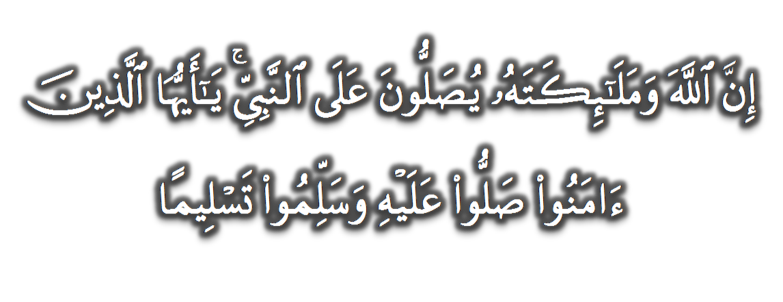 (Surah Al-Ahzab : Ayat 56)
“Sesungguhnya Allah Taala Dan Para MalaikatNya Sentiasa Berselawat Ke Atas Nabi (Muhammad).
Wahai Orang-orang Beriman! Berselawatlah Kamu 
Ke Atasnya Serta Ucapkanlah Salam Sejahtera Dengan Penghormatan Ke Atasnya Dengan Sepenuhnya”.
Selawat
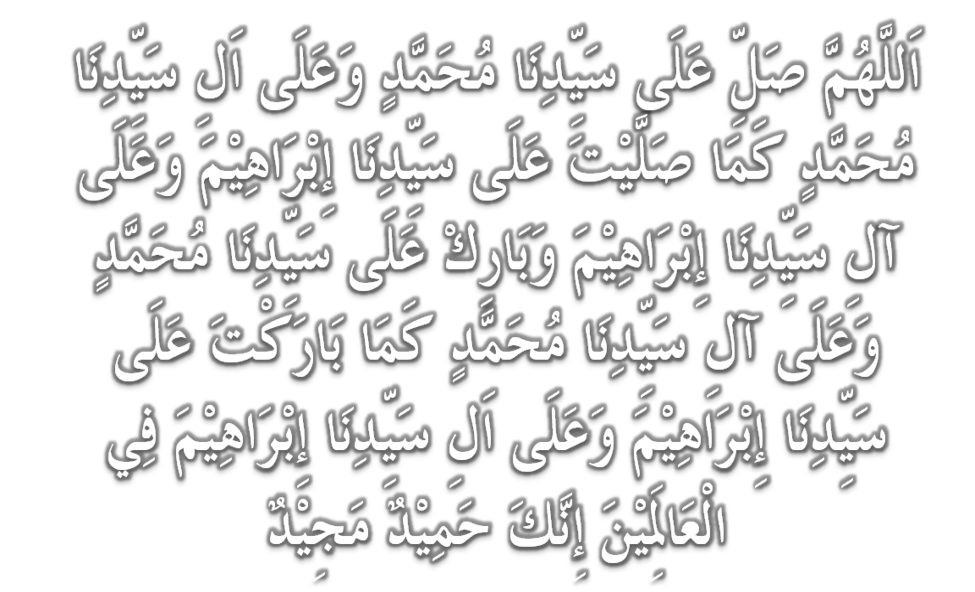 DOA
اللَّهُمَّ اغْفِرْ لِلْمُؤْمِنِيْنَ وَالْمُؤْمِنَاتِ، وَالمُسْلِمِيْنَ وَالْمُسْلِمَاتِ الأَحْيَاءِ مِنْهُمْ وَالأَمْوَات، 
إِنَّكَ سَمِيْعٌ قَرِيْبٌ مُجِيْبُ الدَّعَوَات.
اللَّهُمَّ ادْفَعْ عَنَّا الْبَلاءَ وَالْوَبَاءَ وَالْفَحْشَاءَ
 مَا لا يَصْرِفُهُ غَيْرُكَ
DOA
اللَّهُمَّ إِنَّا نَعُوذُ بِكَ مِنَ البَرَصِ وَالْجُنُونِ وَالْجُذَامِ وَمِن سَيِّئِ الأَسْقَامِ. 

اللَّهُمَّ اشْفِ مَرْضَانَا وَارْحَمْ مَّوْتَانَا، وَالْطُفْ بِنَا فِيمَا نَزَلَ بِنَا
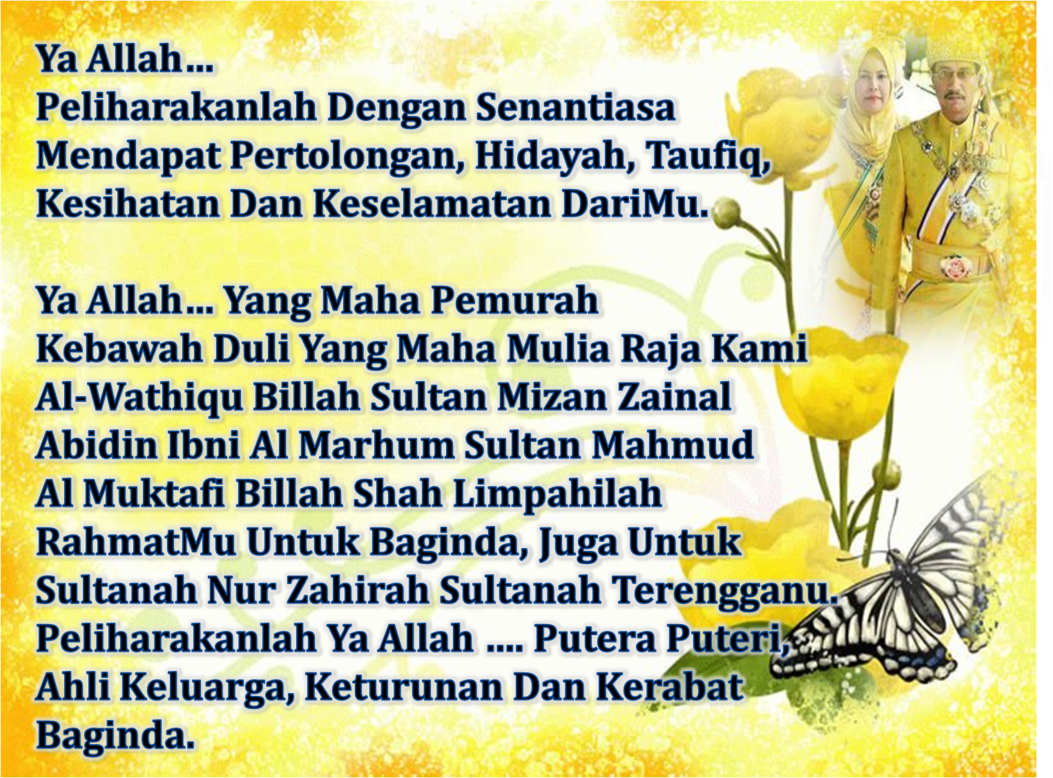 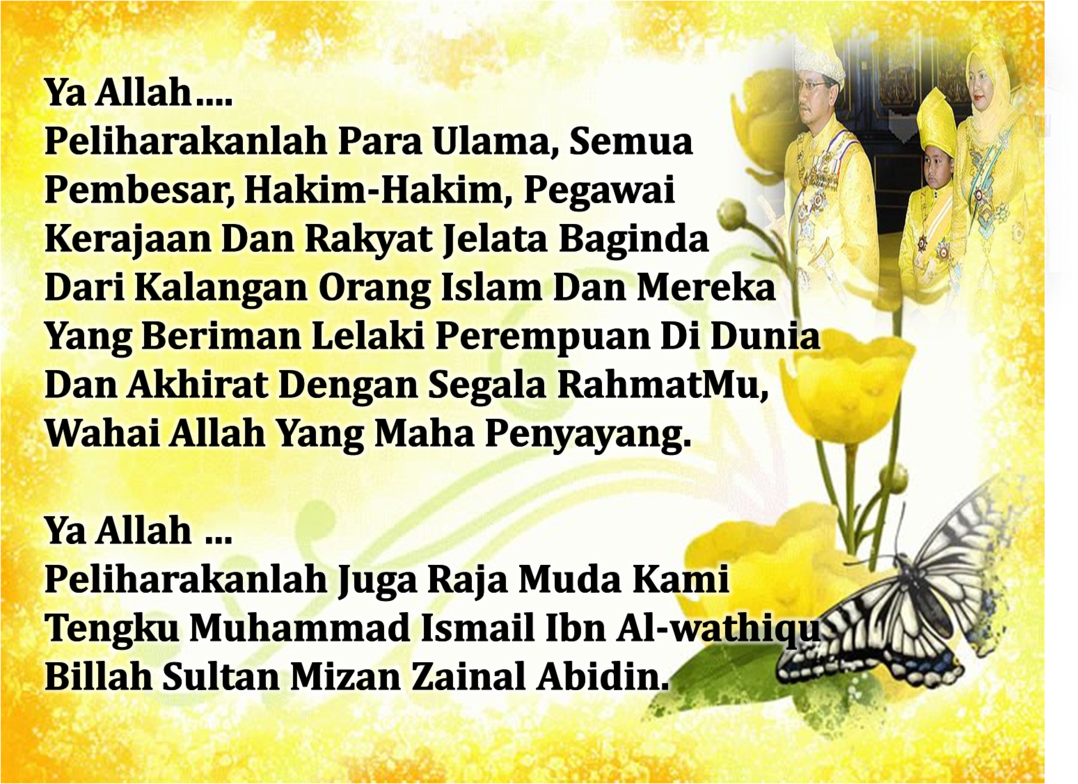 DOA …
Ya Allah selamatkan kami dan seluruh ummah Islam di mana jua mereka berada. Satukanlah persaudaraan dan perpaduan ummat Islam dengan ikatan yang erat dan kukuh. Mantapkanlah  iman kami dan teguhkanlah pegangan kami menurut ahli sunnah wal jamaah, peliharakanlah kami dari amalan dan pegangan aqidah yang menyeleweng. 

Ya Allah, bantu dan kasihilah kami dan seluruh ummat Islam dari kesusahan, wabak dan bala bencana. Lenyapkanlah wabak covid 19 dari bumiMu ini Ya Allah.. Ya Rahman.. Ya Rahim..
DOA PENUTUP…
رَبَّنَا آتِنَا فِي الدُّنْيَا حَسَنَةً وَفِي الآخِرَةِ حَسَنَةً 
 وَقِنَا عَذَابَ النَّارِ.
Kurniakanlah Kepada Kami Kebaikan Di Dunia Dan Kebaikan Di Akhirat Serta Hindarilah Kami Dari Seksaan Neraka


 وَصَلَّى اللهُ عَلىَ سَيِّدِنَا مُحَمَّدٍ وَعَلىَ آلِهِ وَصَحْبِهِ وَسَلَّمْ.
 وَالْحَمْدُ للهِ رَبِّ الْعَالَمِيْنَ.
عِبَادَ اللهِ!

اُذْكُرُوْا اللهَ الْعَظِيْمَ يَذْكُرْكُمْ، 

وَاشْكُرُوْهُ عَلَى نِعَمِهِ يَزِدْكُمْ،


وَلَذِكْرُ اللهِ أَكْبَرُ، وَاللهُ يَعْلَمُ مَا تَصْنَعُوْنَ
قُوْمُوْا إِلَى صَلاتِكُمْ،

 يَرْحَمْكُمُ الله.